Pride & Identity
Understanding 
the Spirit of Our Age
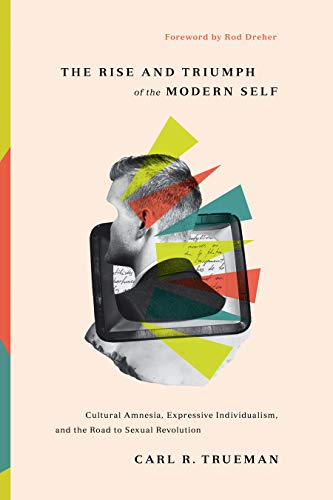 "Expressive Individualism"
As an individual, I am defined by my feelings & desires.
To be a fulfilled person, I must express (live out) those desires.
"What Would Jesus Say About Gay Pride?" (Church of the Holy City, June 2021)
"Pride, as we often define it as arrogance, is something Jesus warns against. But in the case of gay pride [it] is more an example of the opposing [of] shame. It’s an embrace of your authentic self. It’s embracing that the truth will set you free."
Human Identity in Genesis 1-12
Our identity is defined by relationship
Humanity's sin is living life our way
Human hearts are corrupted by sin 
Blessing is in submission to God
For you are all sons of God through faith in Christ Jesus. For all of you who were baptized into Christ have clothed yourselves with Christ. There is neither Jew nor Greek, there is neither slave nor free man, there is neither male nor female; for you are all one in Christ Jesus. And if you belong to Christ, then you are Abraham’s descendants, heirs according to promise. 
Galatians 3:26-29
"One in Christ Jesus"Dependency & Obligation
To God
To Each Other
Pride & Identity
For all of you who were baptized into Christ have clothed yourselves with Christ.